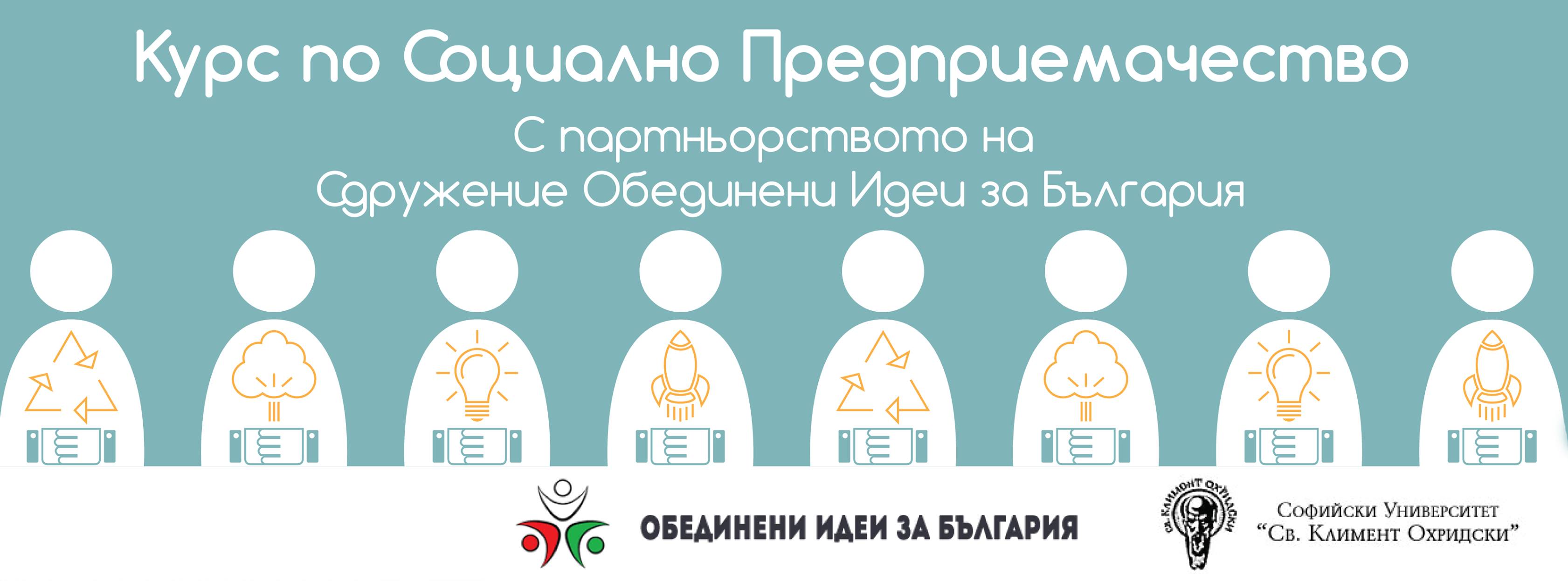 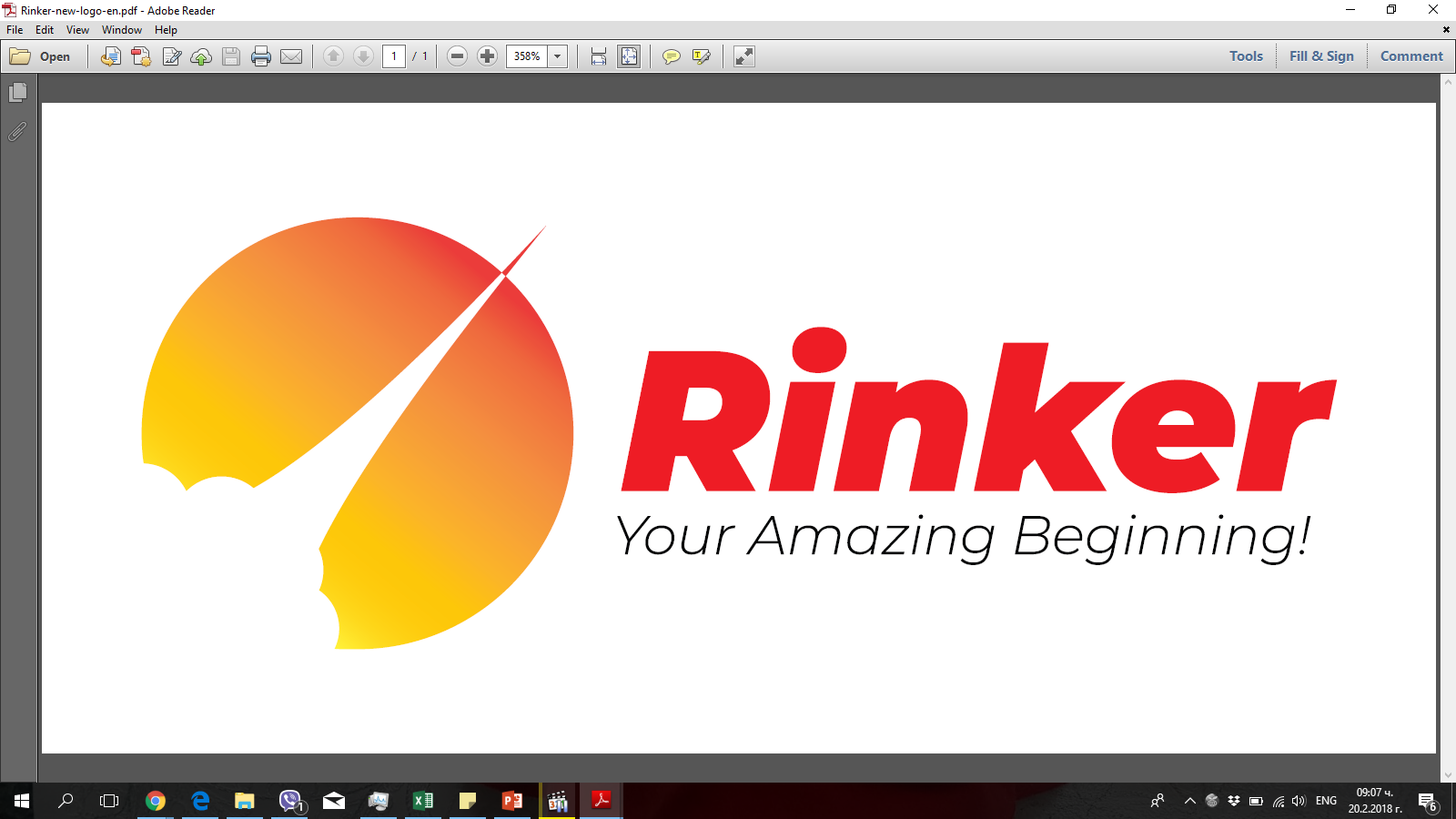 Курс по Социално ПредприемачествоВсеки вторник от 18:30, зала 300Начало 5.03.2019
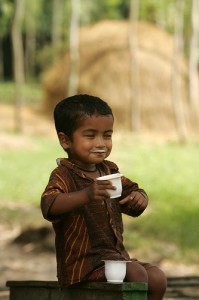 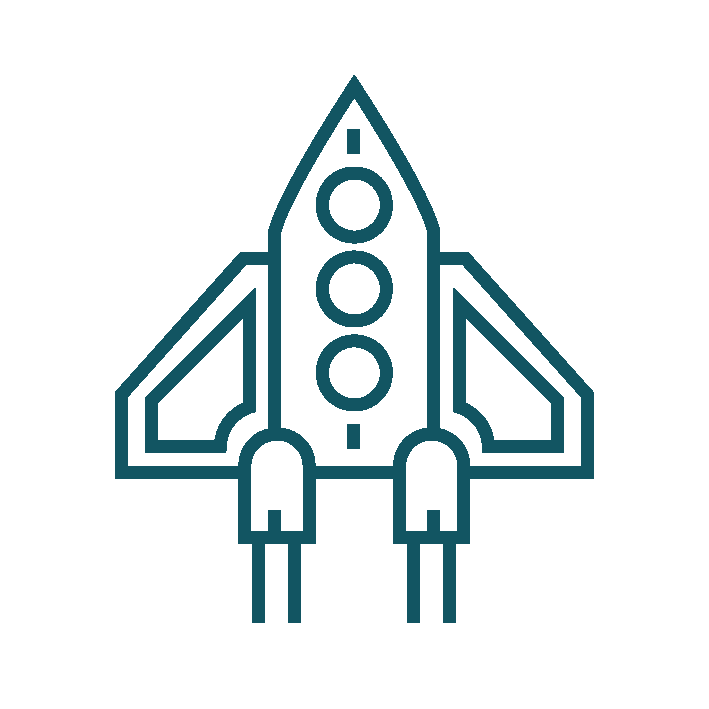 Практическо обучение чрез дискусия и анализ на международни и български казуси
Какво да очаквам?
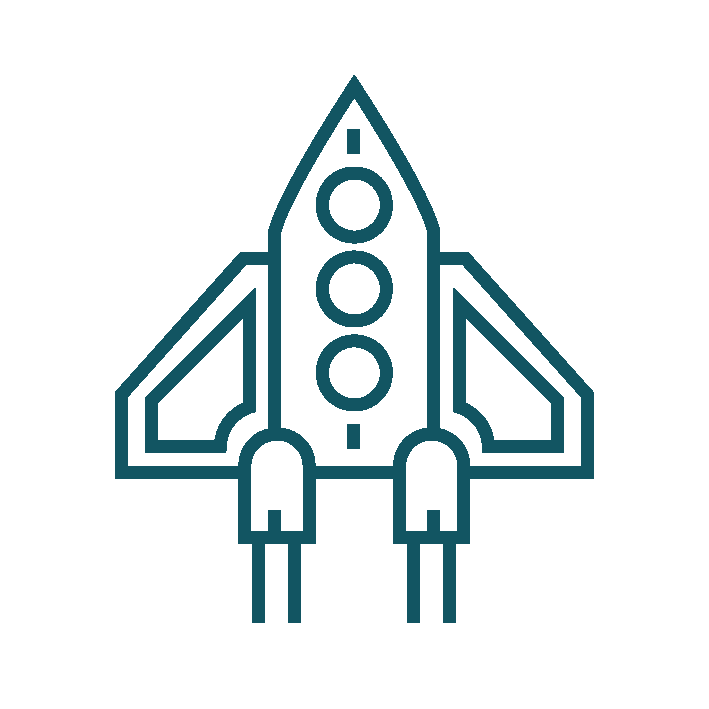 Защо си струва?
Използвайте бизнес перспективата за решаване на социални проблеми.
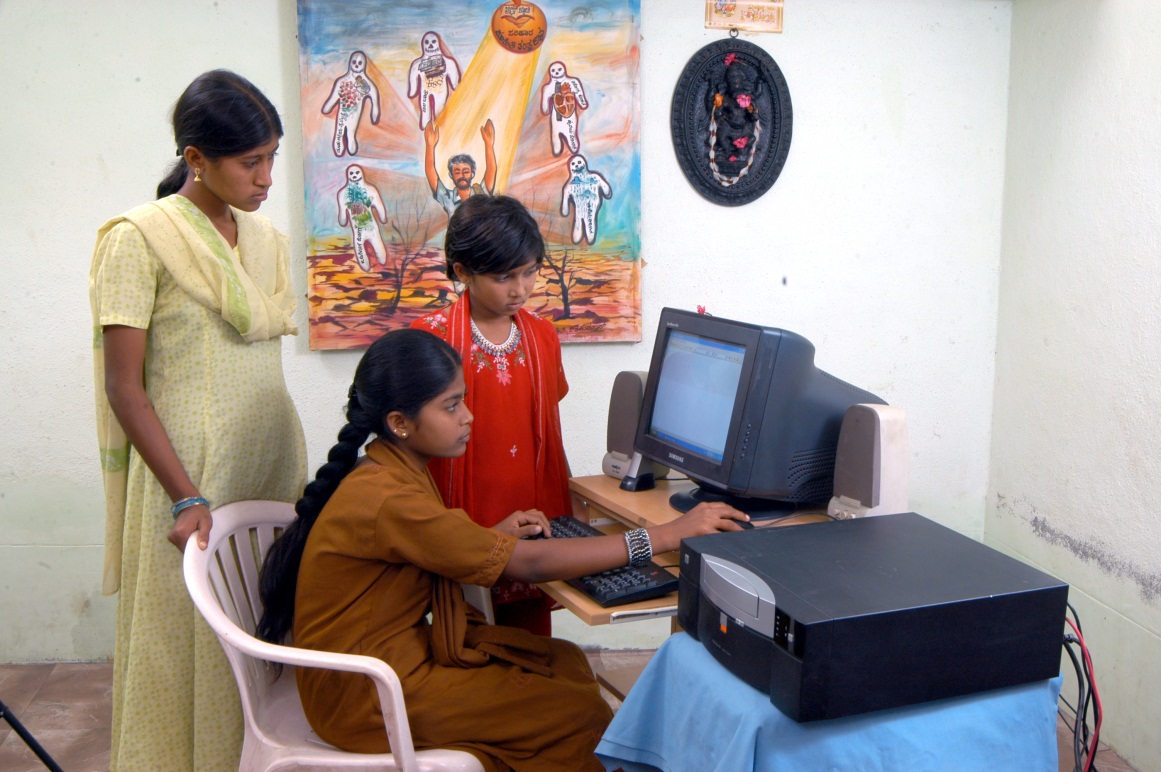 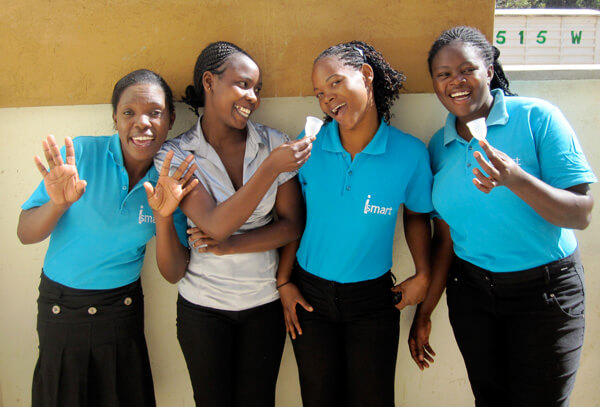 Умения за оценка и анализ на бизнес модел 
Запознанства с български социални предприемачи  
Ментори и насърчаване развитието на собствени идеи
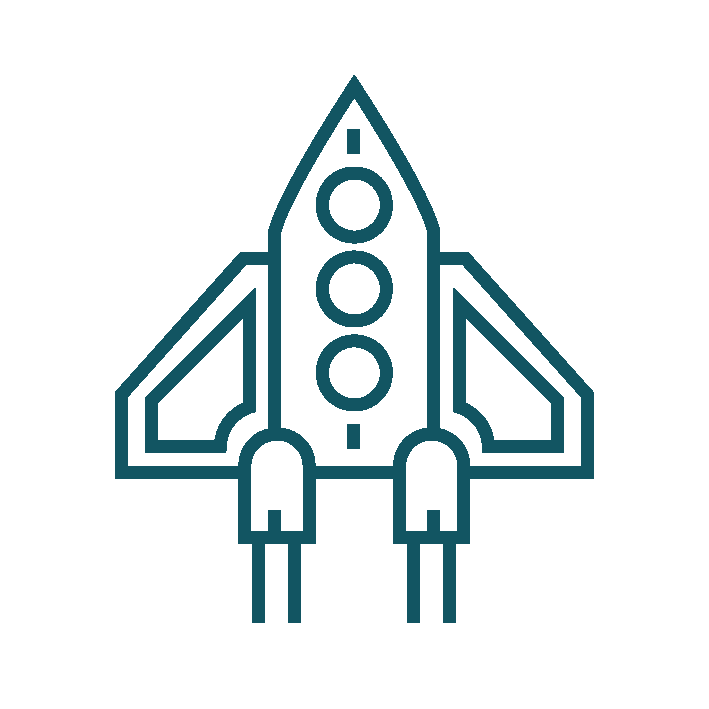 Какво печеля?
Таратанци
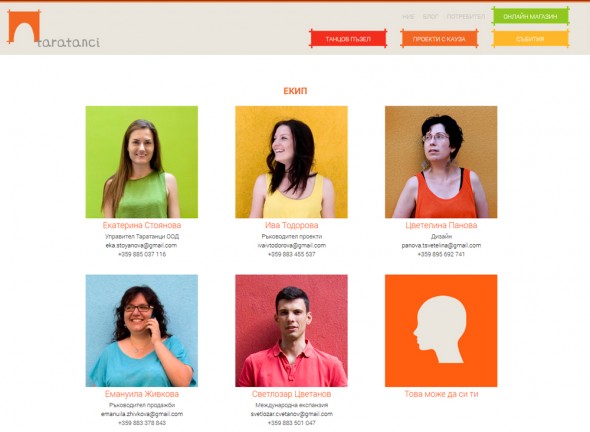 Фондация „Заслушай се“
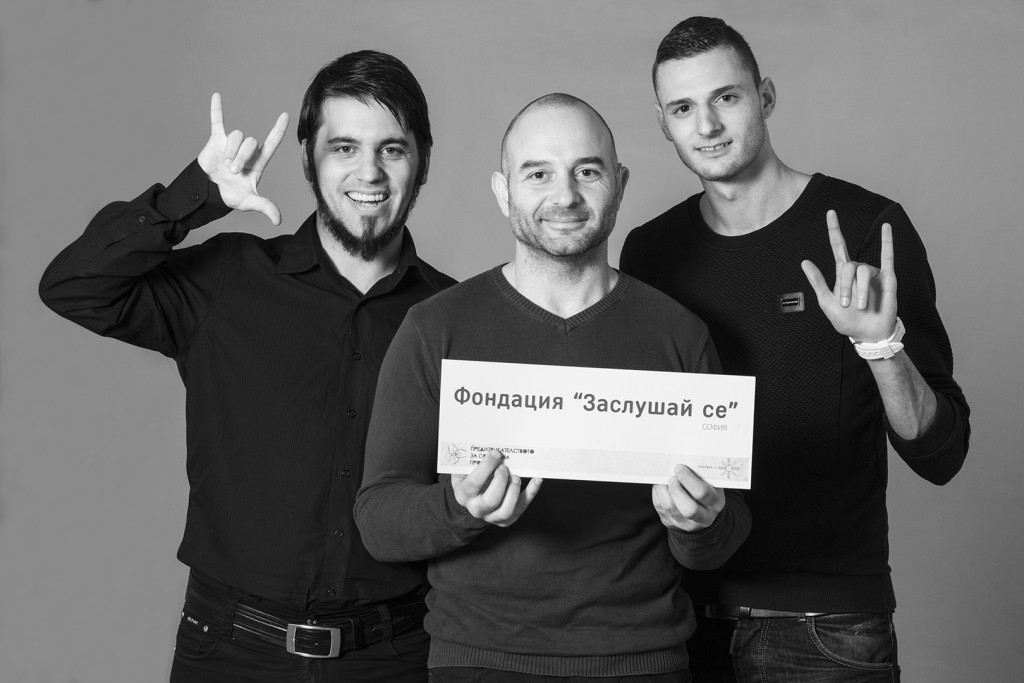 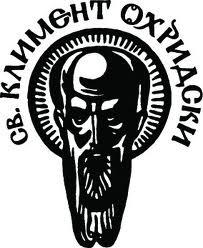 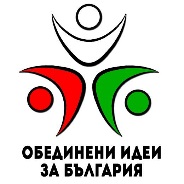